Continuing the Work of Maine Shared Collections
Matthew Revitt, 
University 
of Maine
MLA Conference 
October 1, 2019
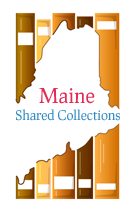 www.maineinfonet.org/mscs/
Maine Shared Collections Cooperative (MSCC) founded in 2011 to protect legacy print material in state (shared print)

Possible because of history of multi-type library collaboration in state

9 founding members, since grown to include 42 libraries from across ME 

Collectively agreed to retain approx. 1.4 million titles for 15-years (June 30, 2028)
www.maineinfonet.org/mscs
2019 Collection Analysis
Analyzing titles too new to be considered as part of original work (published or added between 2003-2012)

Smaller pool of titles to consider (400k vs. 3 million)

Working again with OCLC Sustainable Collection Services on analyzing collections
www.maineinfonet.org/mscs
Participants in 2019 Analysis
CBBnet
Colby College
Bates College
Bowdoin College
URSUS 
Bangor Public Library
Maine State Library
University of Maine Augusta
University of Maine Farmington
University of Maine Fort Kent
University of Maine Machias
University of Maine Orono
University of Maine Presque Isle
University of Southern Maine
Minerva
Edythe L. Dyer PL
Gardner PL
Jesup PL
McArthur PL
Norway PL
Old Town PL
Rice PL
Scarborough PL
Southern Maine CC
St. Joseph’s College
Thomas Memorial PL
Unity College
Wells PL
Windham PL
Witherle PL
Standalone
Portland Public Library
www.maineinfonet.org/mscs
Factors for 2019 Analysis
Large numbers of commitments from original analysis & in some cases retaining material would have otherwise withdrawn 
More libraries participating in 2019 analysis -- share retention burden
71% of titles only held by one library in group
Analyzing more recently acquired titles with less circ. history
Consider commitments from libraries outside of ME
Factor in the disparity in usage between academics & publics
www.maineinfonet.org/mscs
Retention Rules
Protect scarcely-held material, fewer than 10 U.S. holdings in OCLC WorldCat

Frequently circulating material:
4 or more circs for the academics
10 or more for the publics, since 2015

Not retaining anything from our list of publishers whose works don’t have long-term value e.g. textbooks and guides.
www.maineinfonet.org/mscs
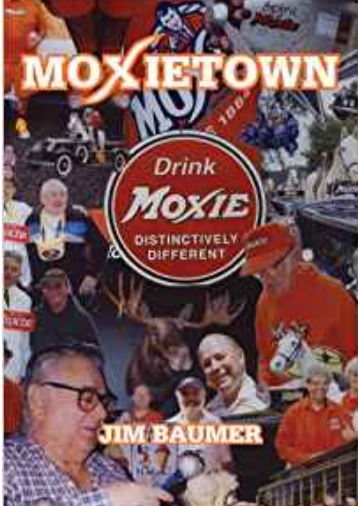 www.maineinfonet.org/mscs
What We Are Doing Now
OCLC have completed allocating retention responsibility for the individual titles (bib level) to specific MSCC libraries

Libraries are currently reviewing their retention proposals, asked to consider group collection needs when agreeing commitments
www.maineinfonet.org/mscs
Next Steps
Recording commitments in Sierra, MaineCat, and OCLC WorldCat for entire library community to view (late 2019/early 2020)

Providing participating libraries with lists of withdrawal candidates 

Investigate ways to compare non-participating libraries holdings with commitments
www.maineinfonet.org/mscs
Conclusion
Including more libraries shares the retention burden

All libraries have unique and scarcely-held material

Respecting practical implications, but don’t loose sight of goal to protect content

Resulting weeding opportunities for all ME libraries

Other states look to ME as an example of multiple type collaboration
www.maineinfonet.org/mscs